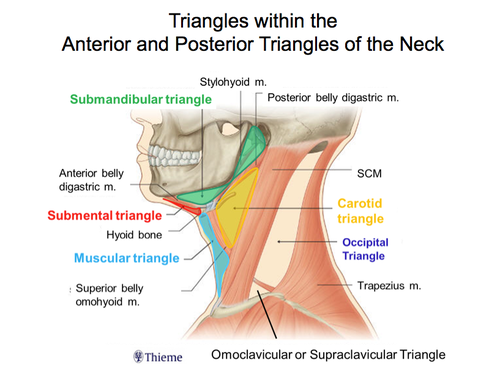 s
Semispinalis capitis
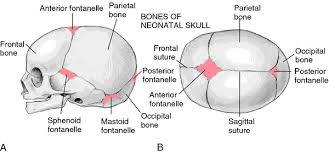 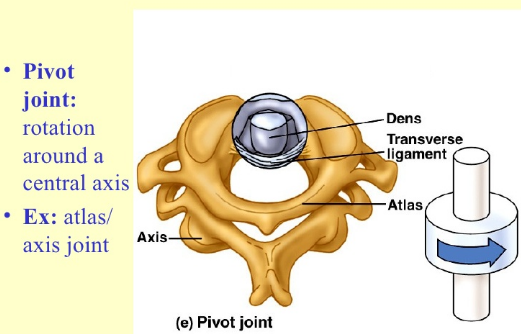 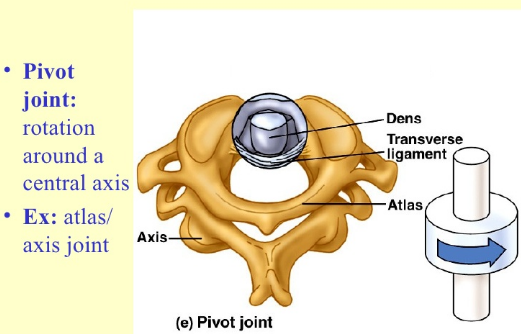 Ellipsoid joint
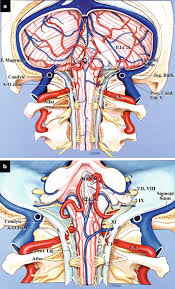